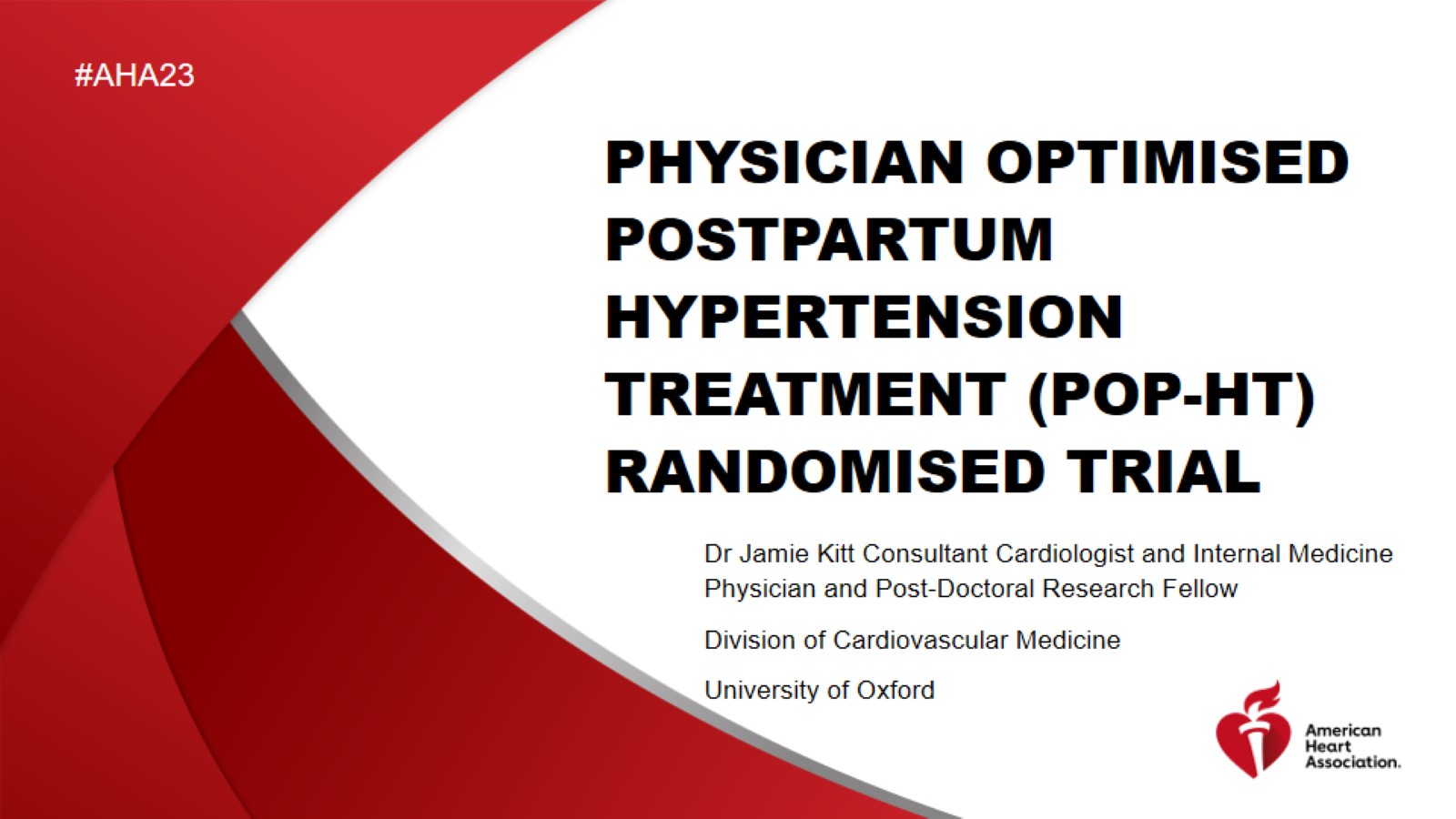 PHYSICIAN OPTIMISED POSTPARTUM HYPERTENSION treatment (pop-ht) RANDOMISED trial
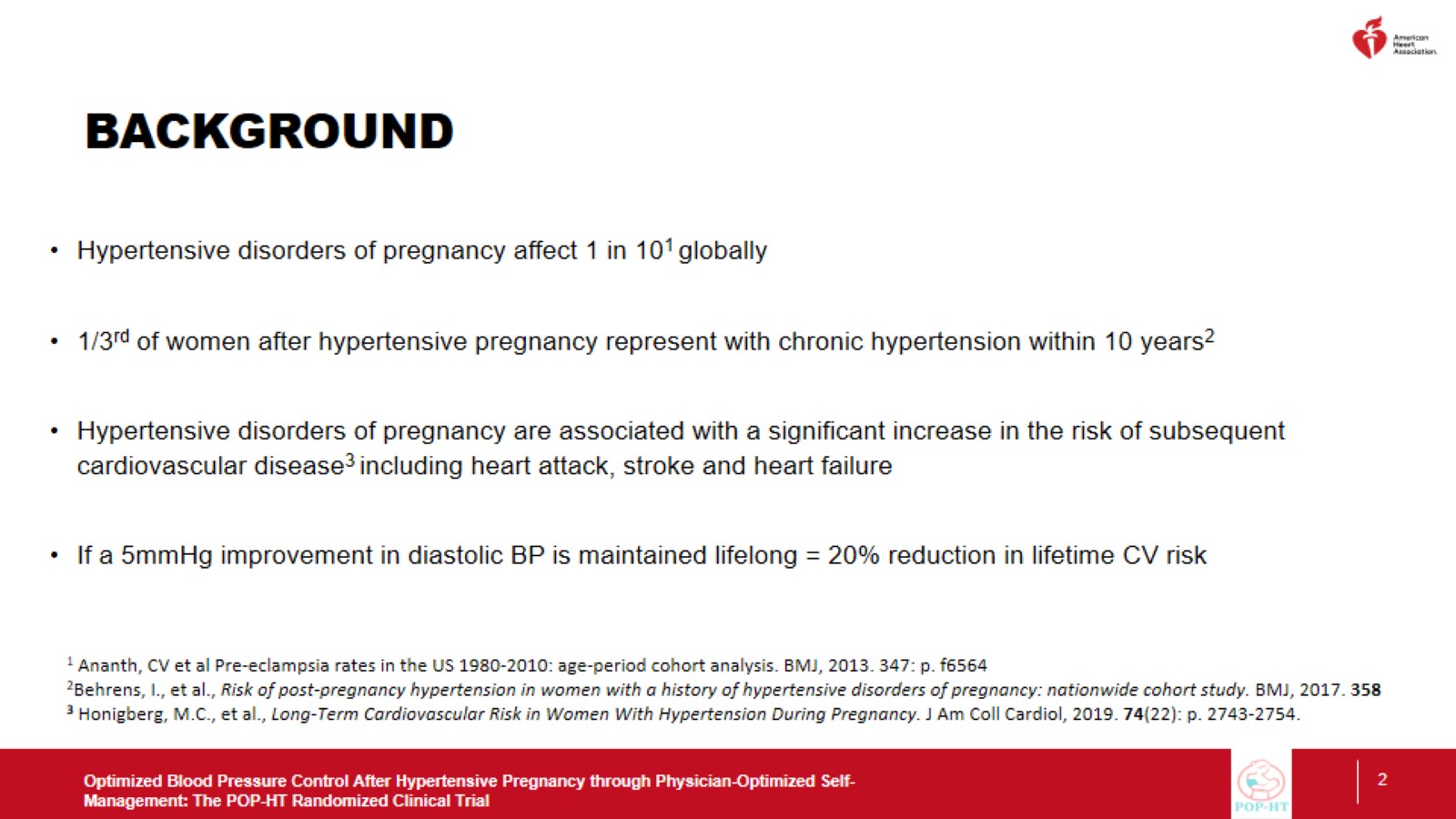 BACKGROUND
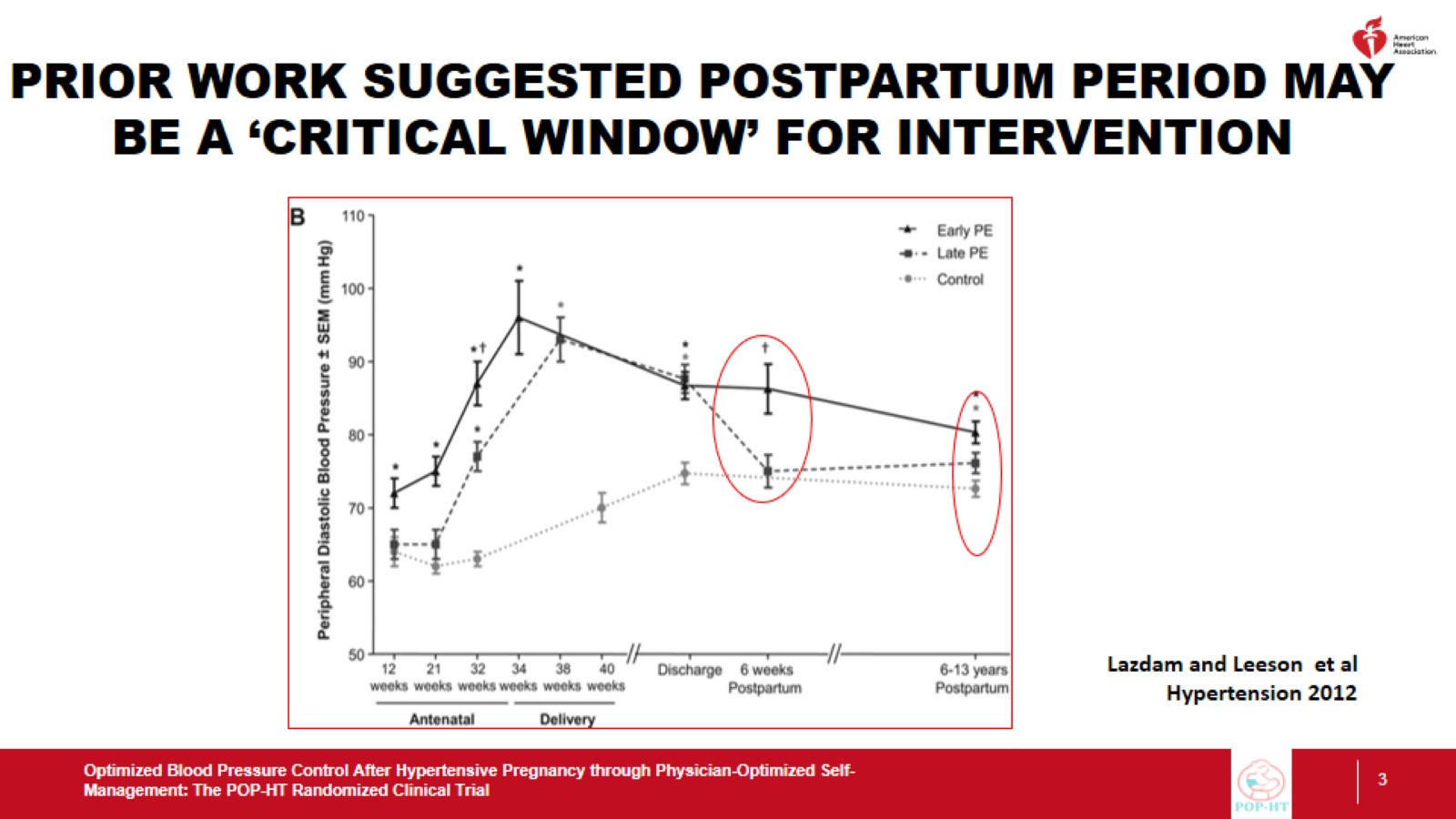 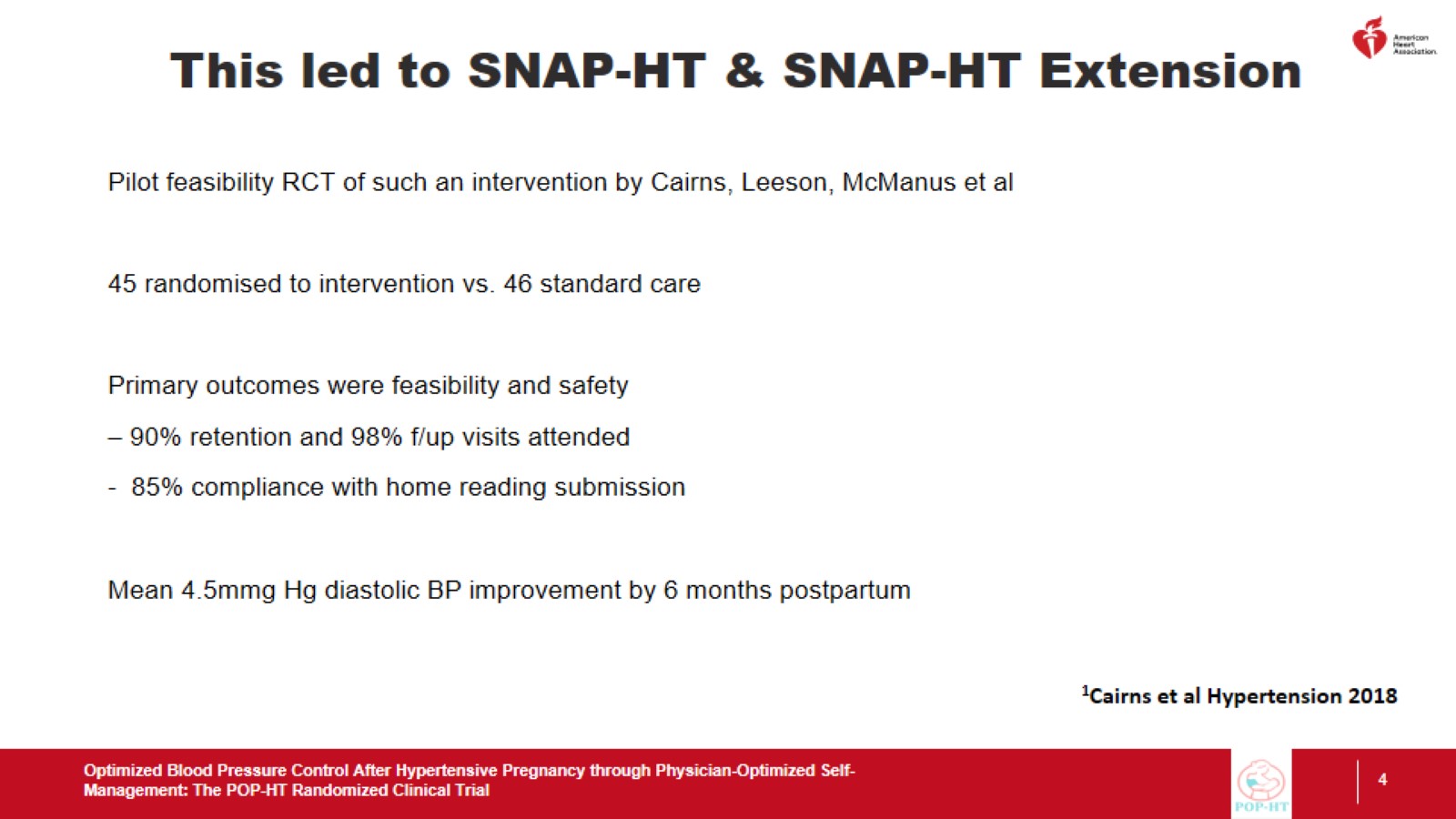 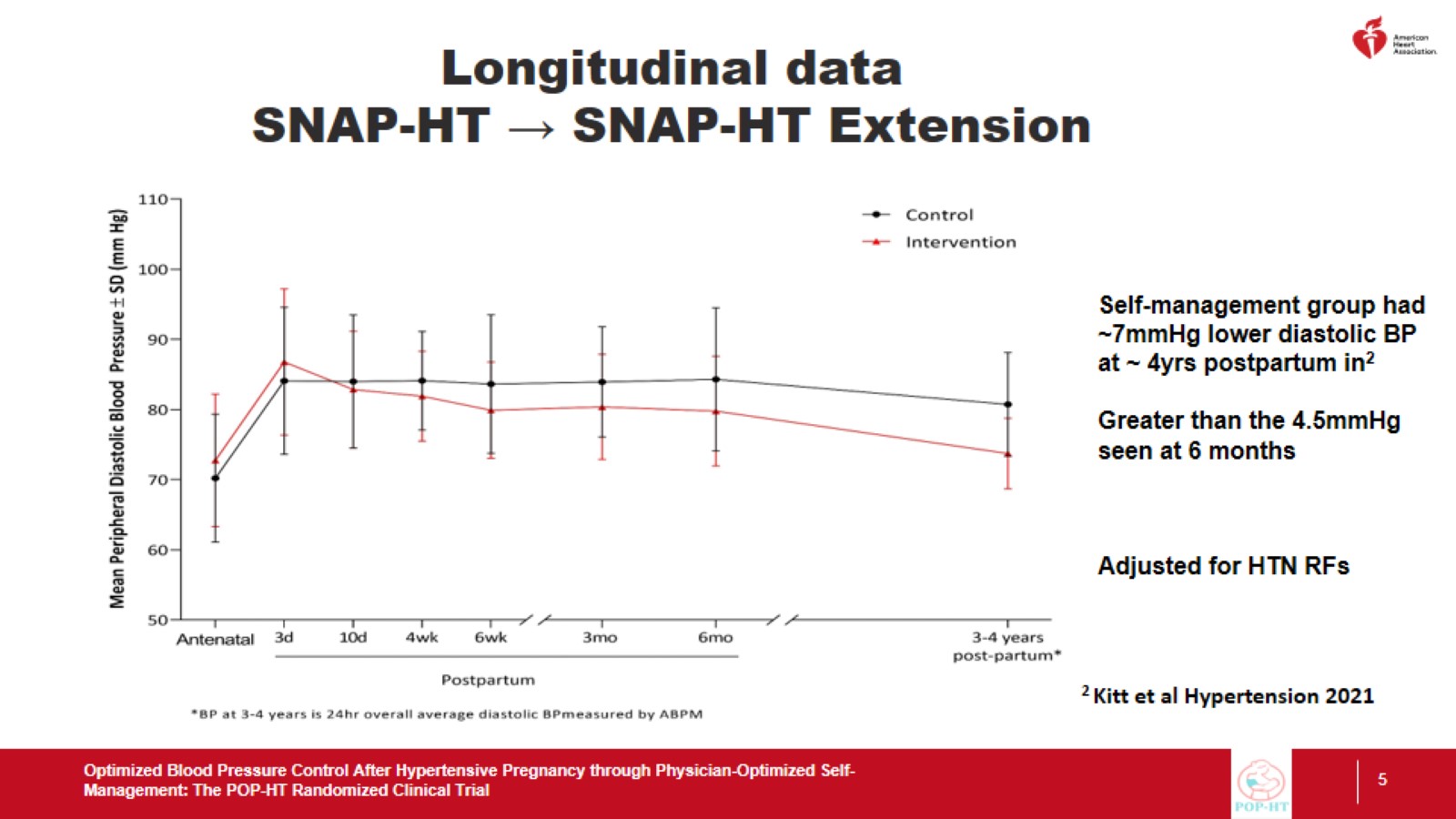 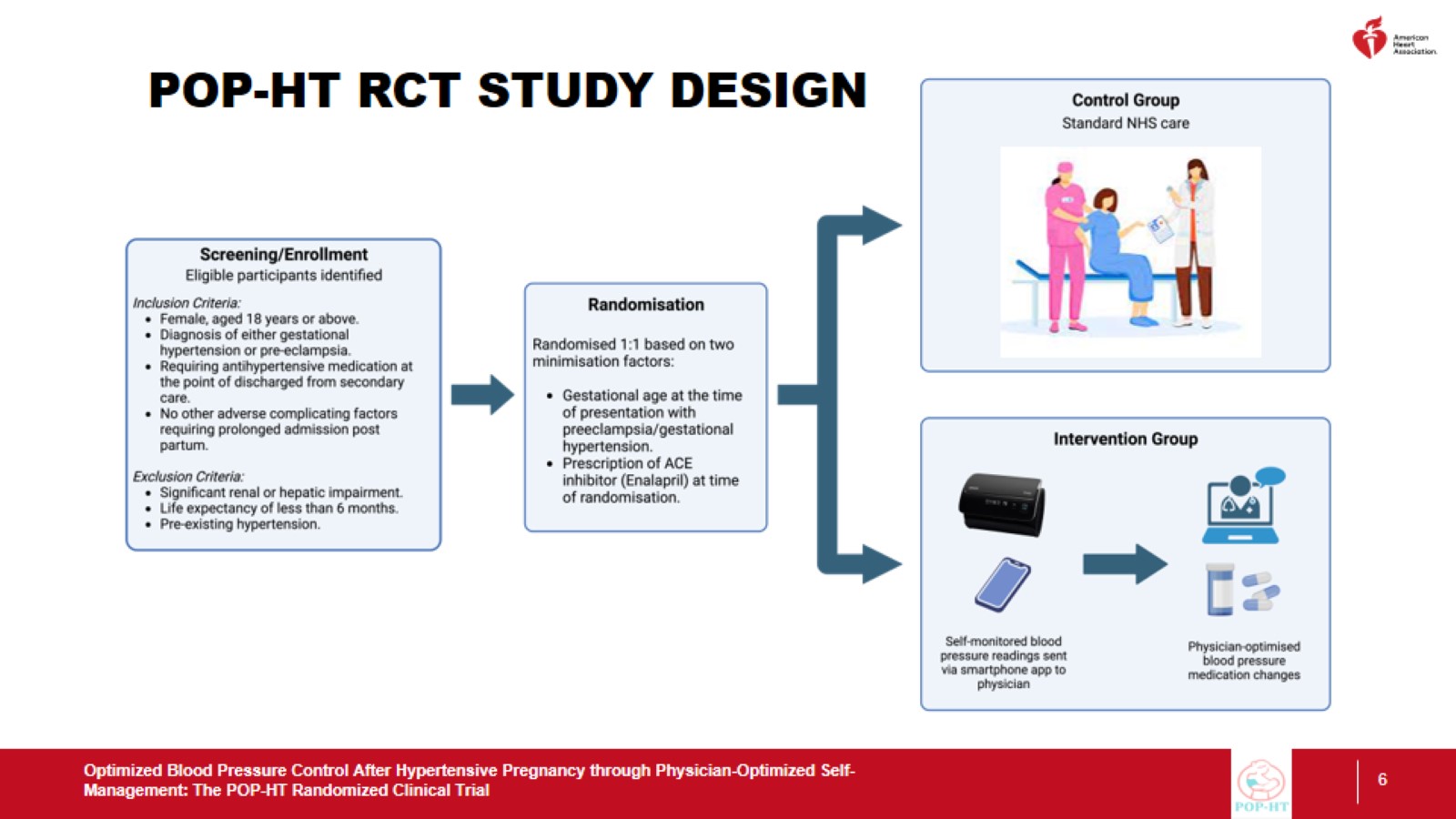 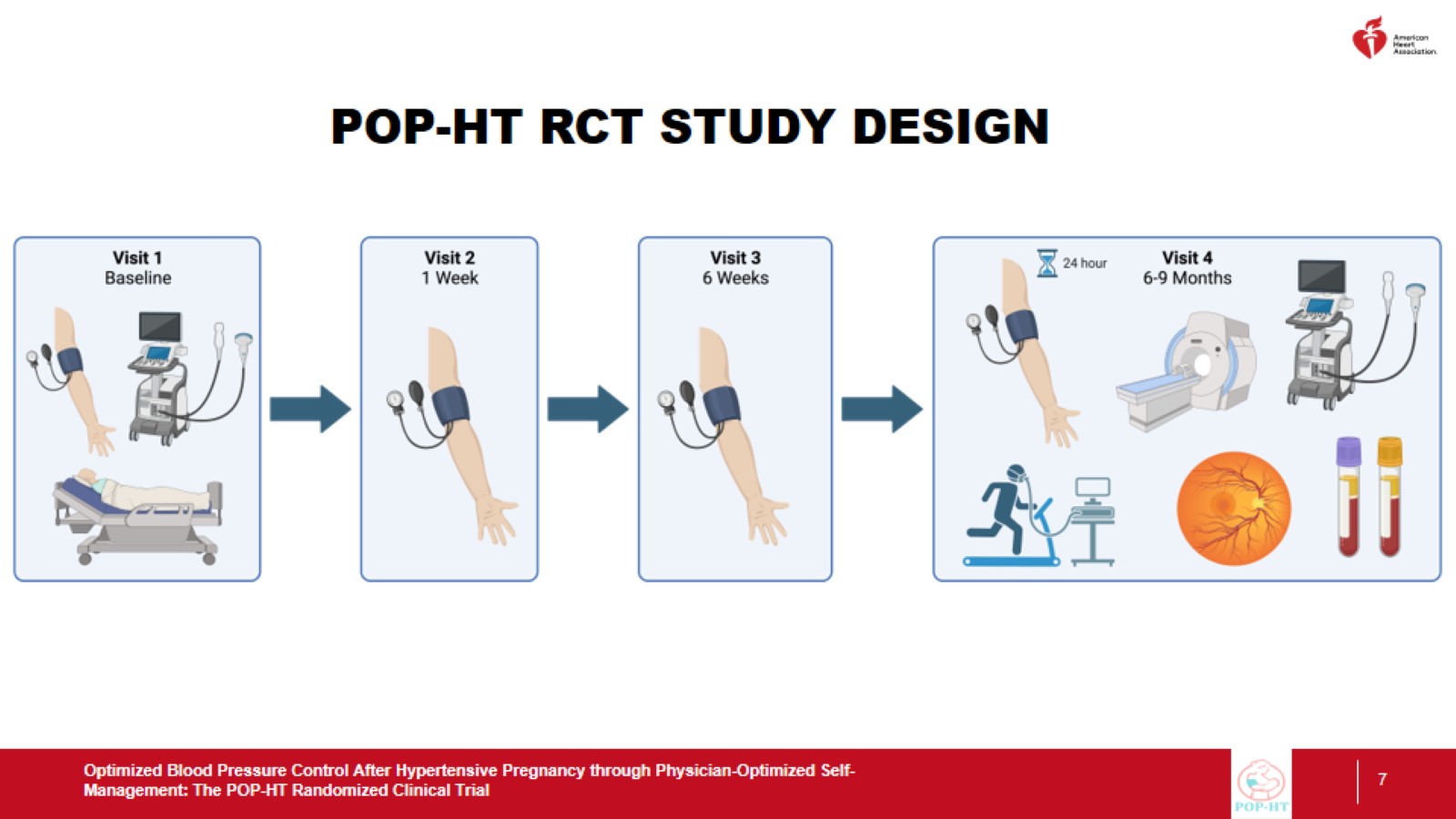 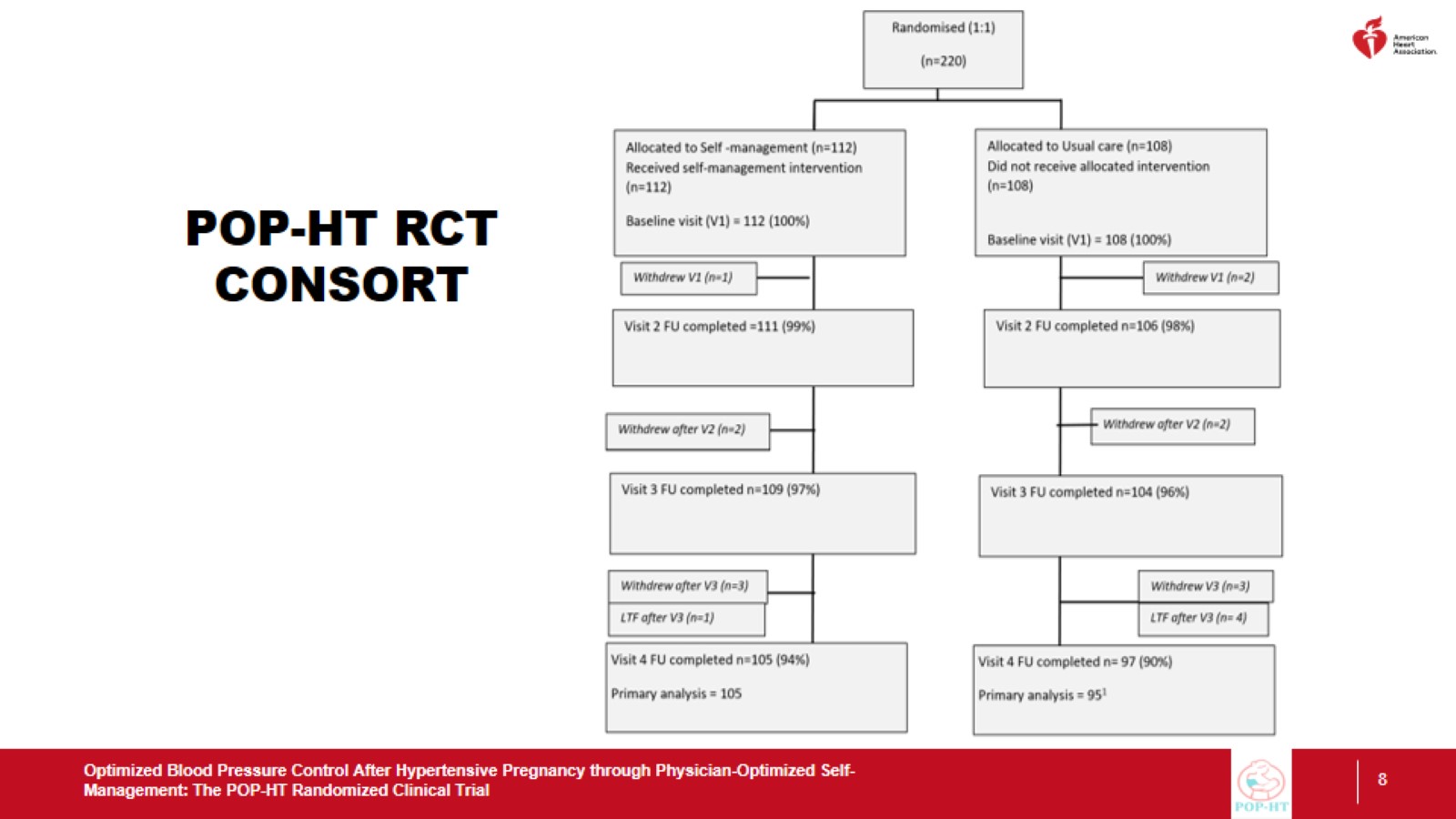 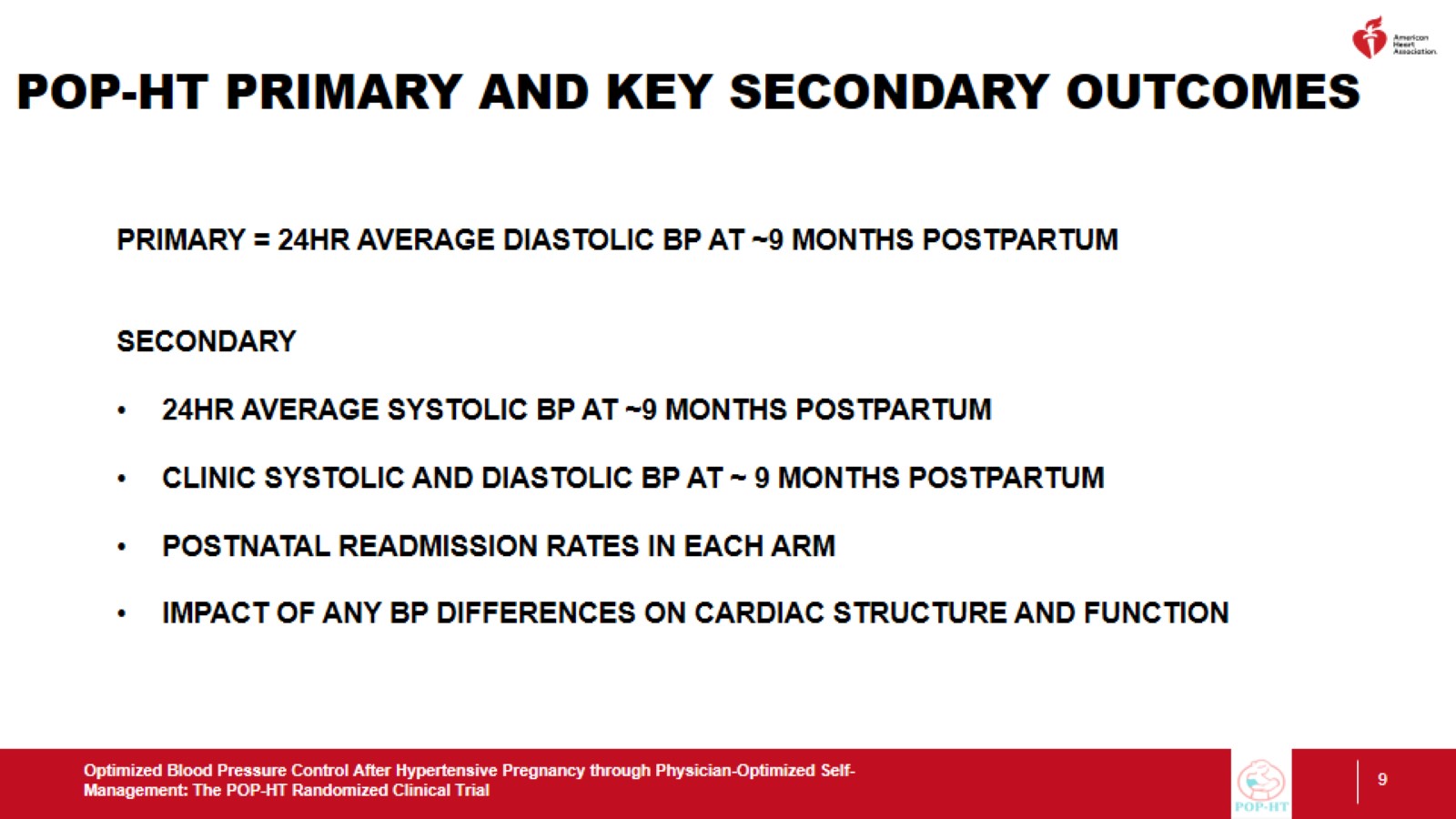 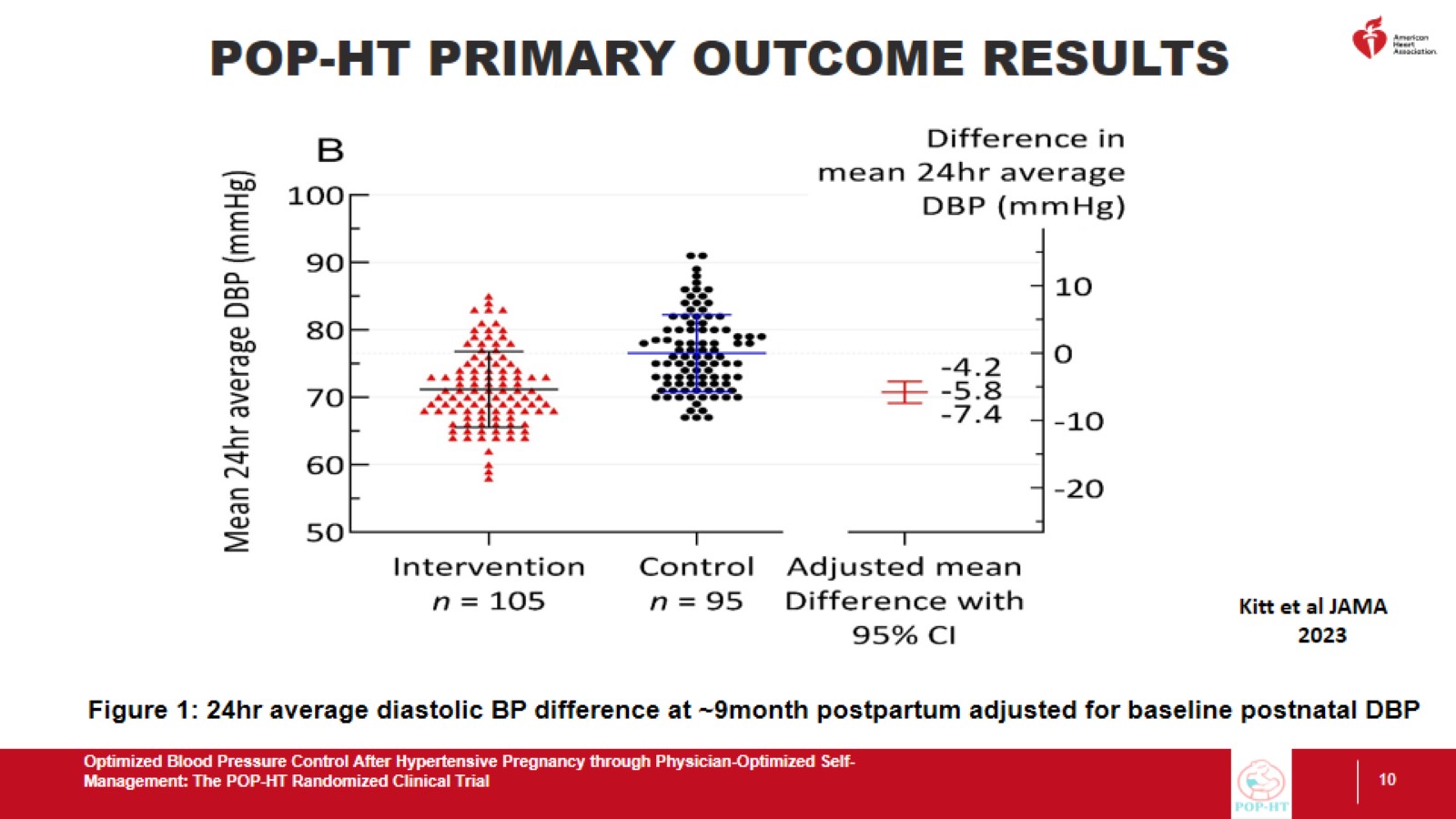 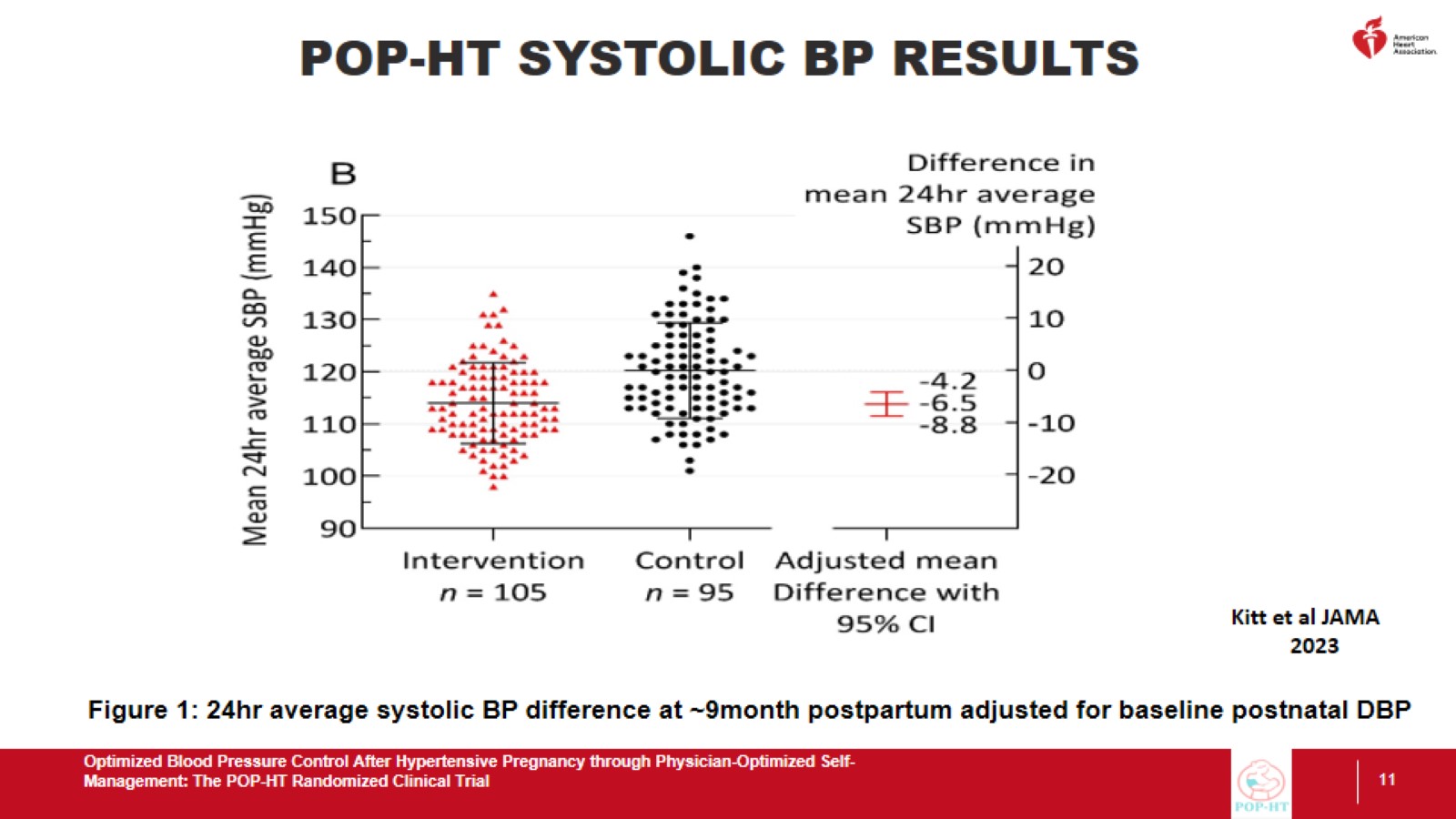 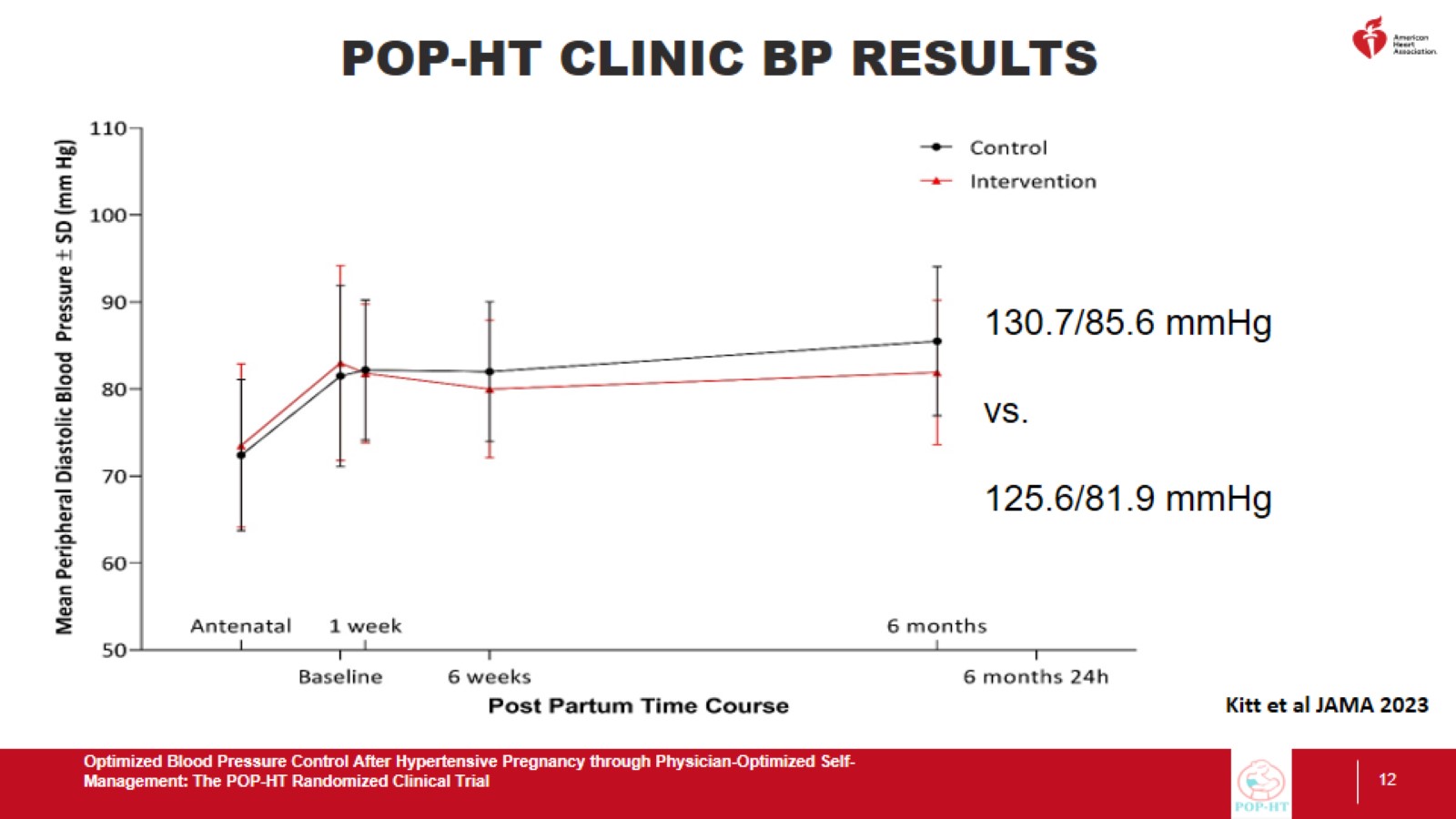 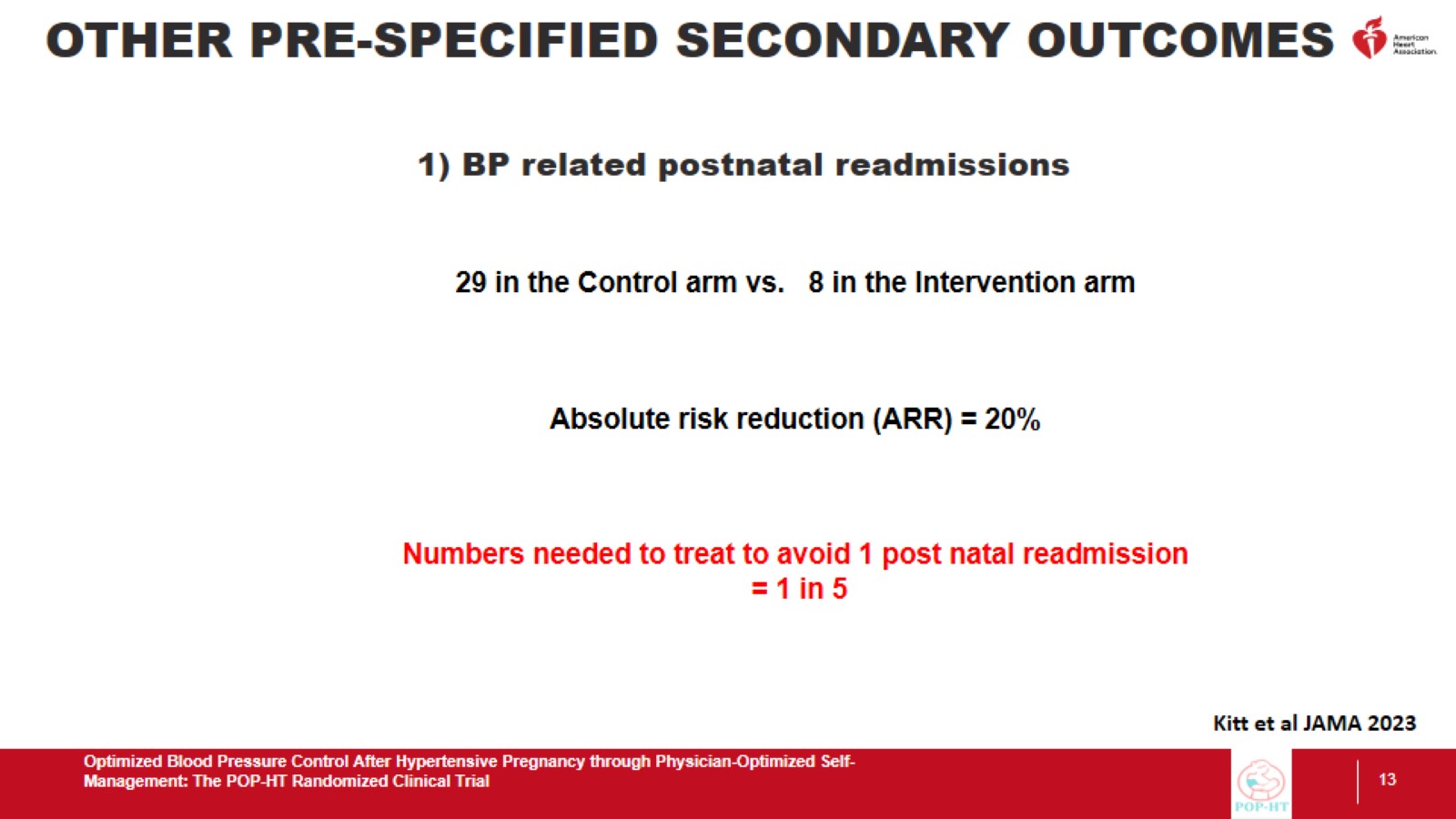 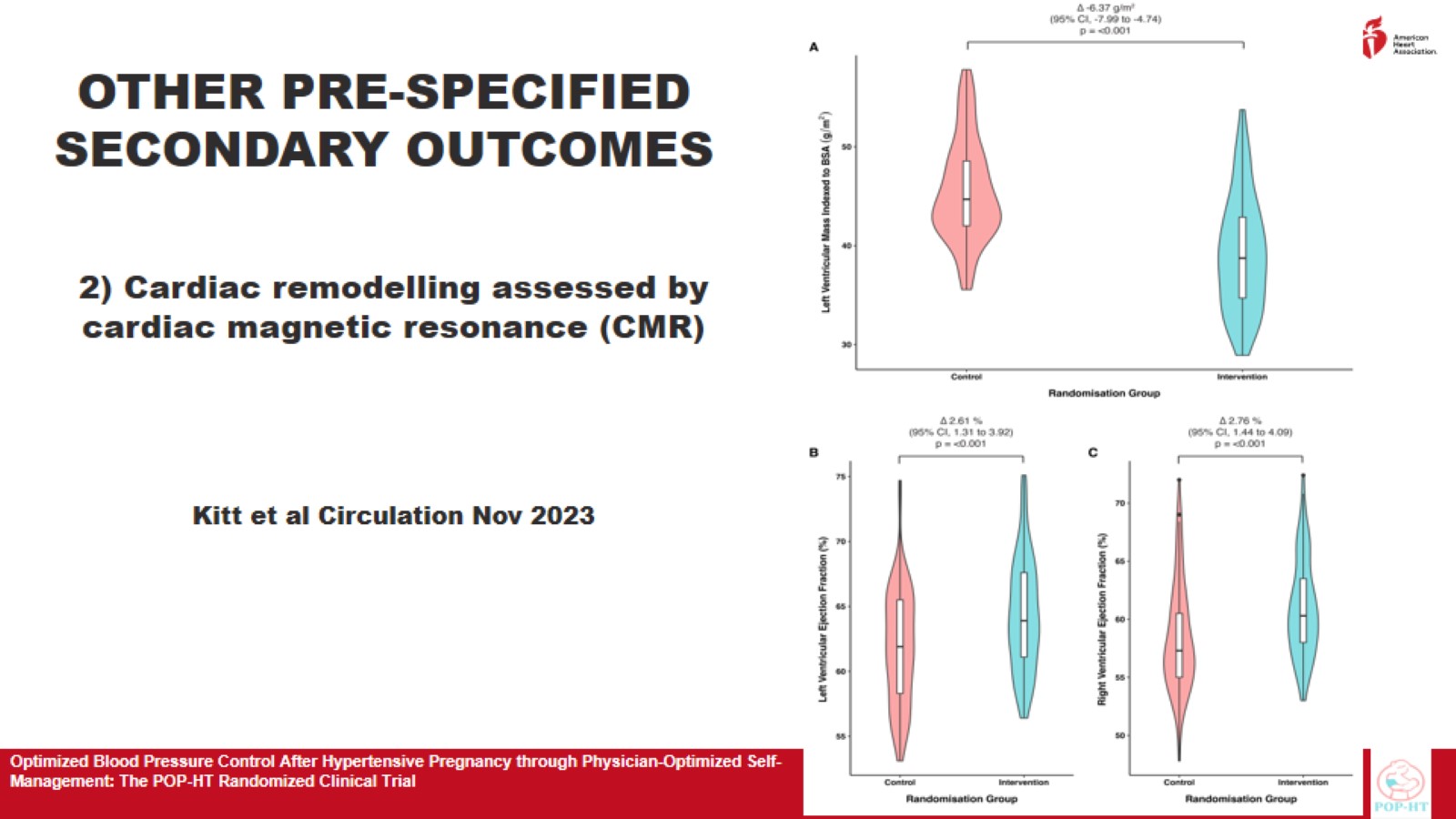 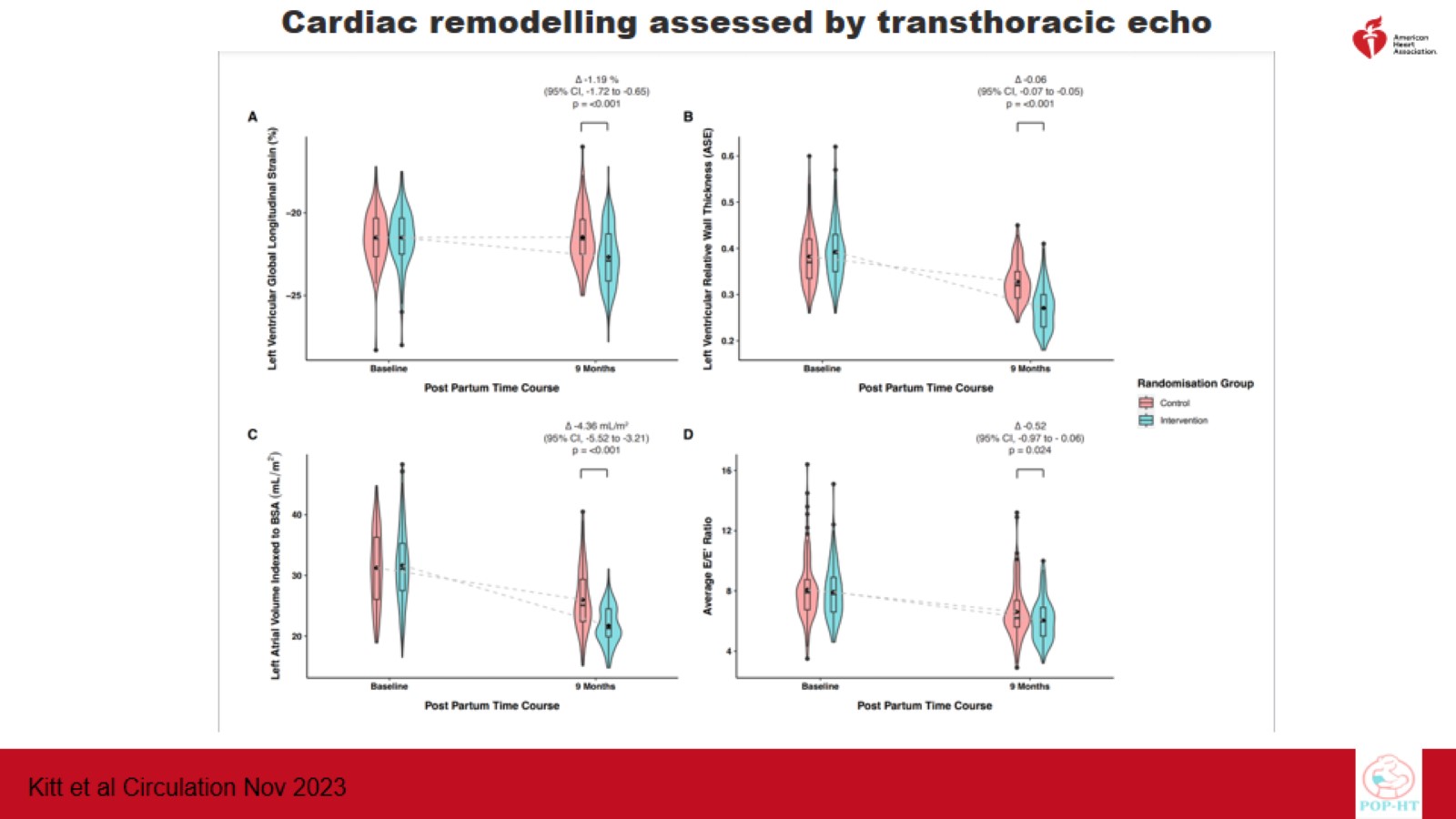 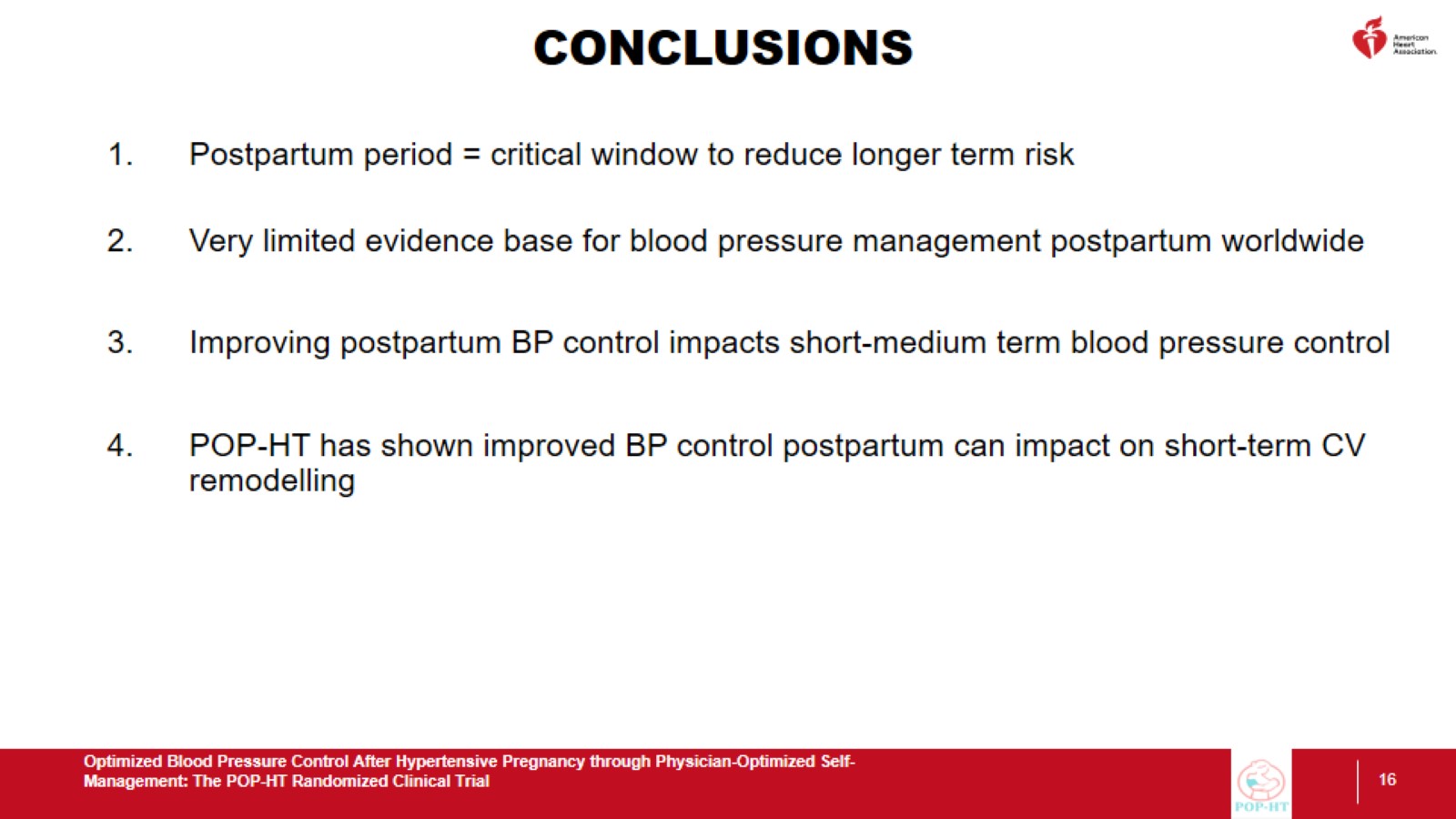 Conclusions
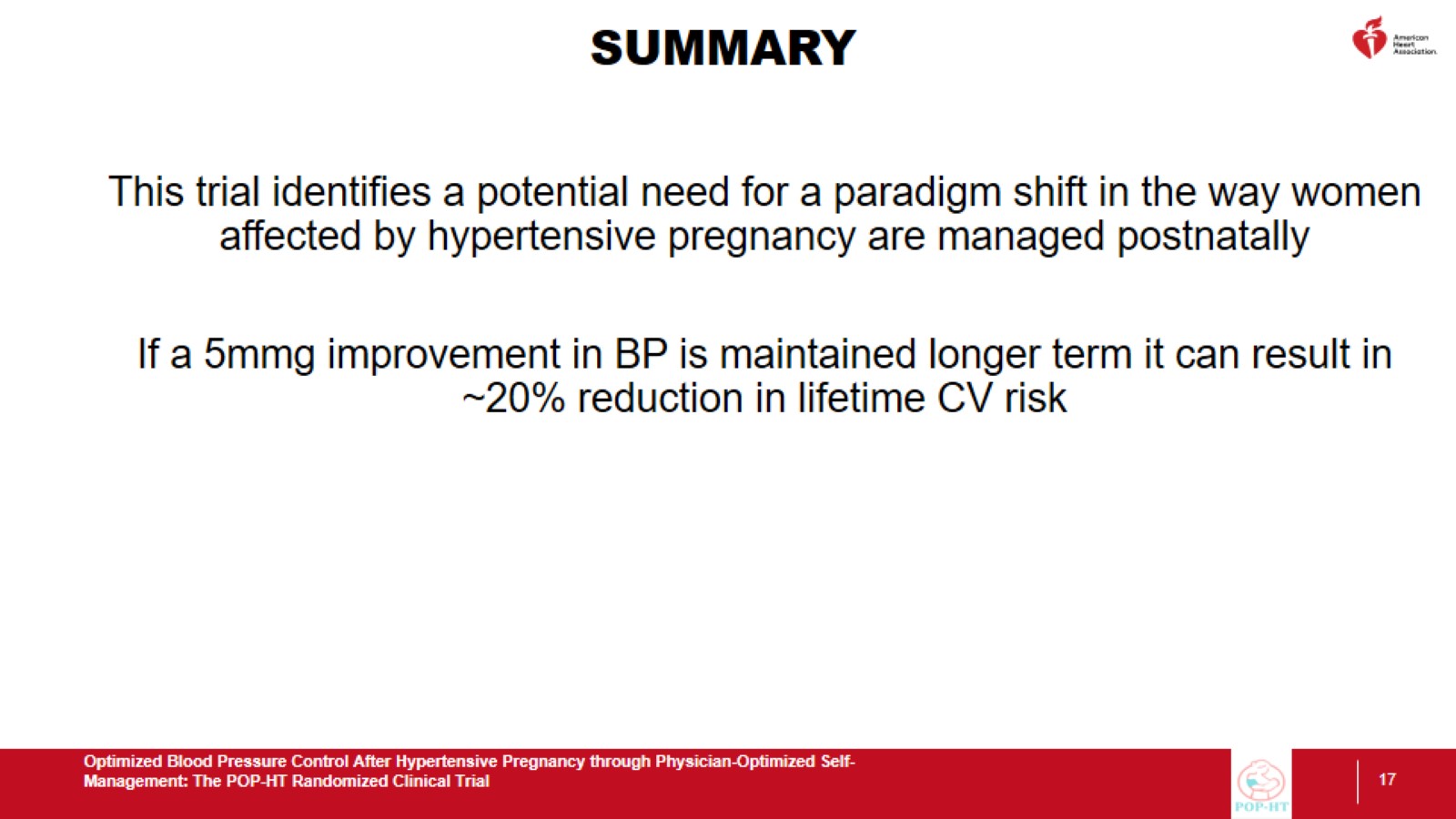 SUMMARY
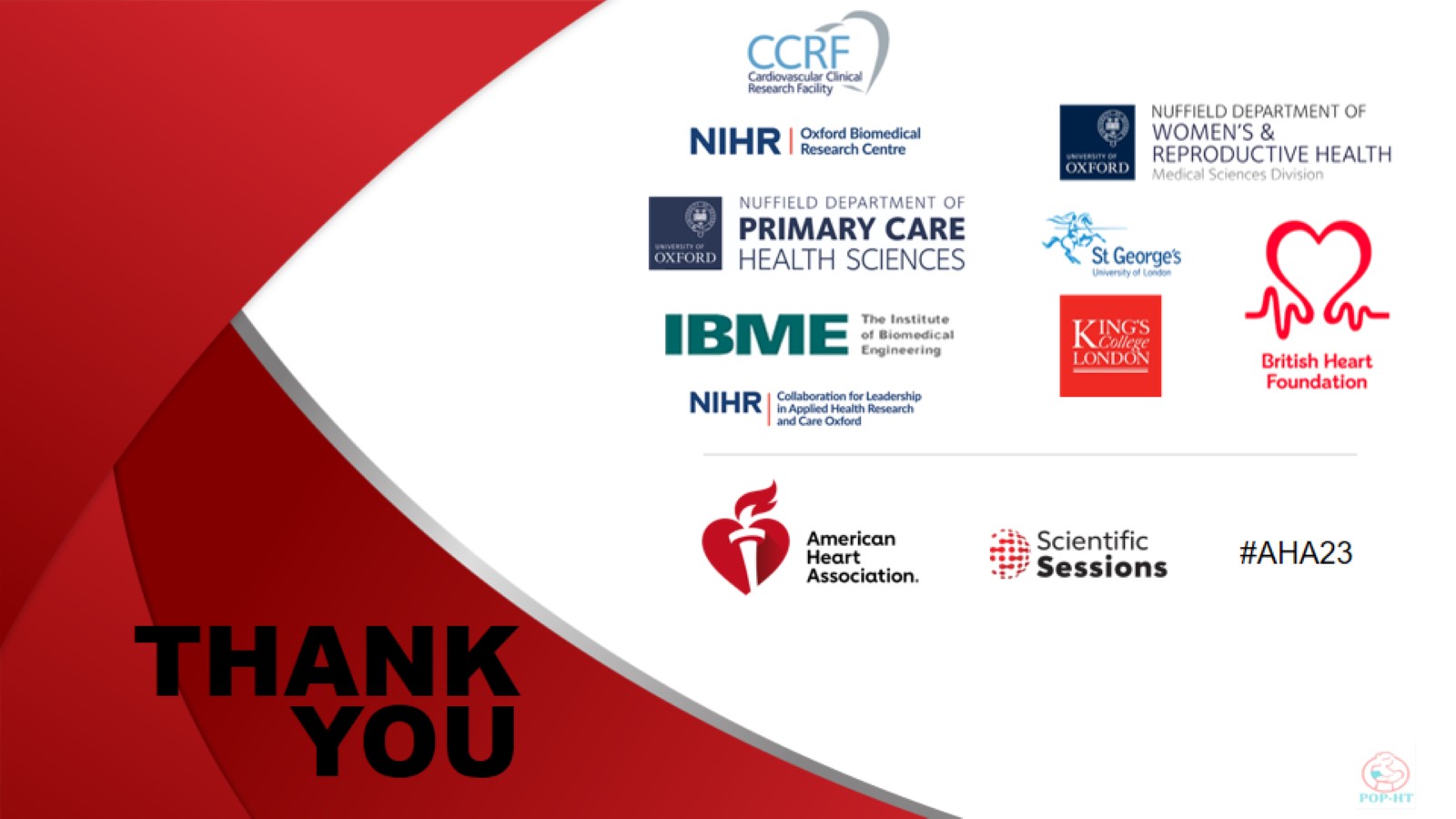 THANK YOU
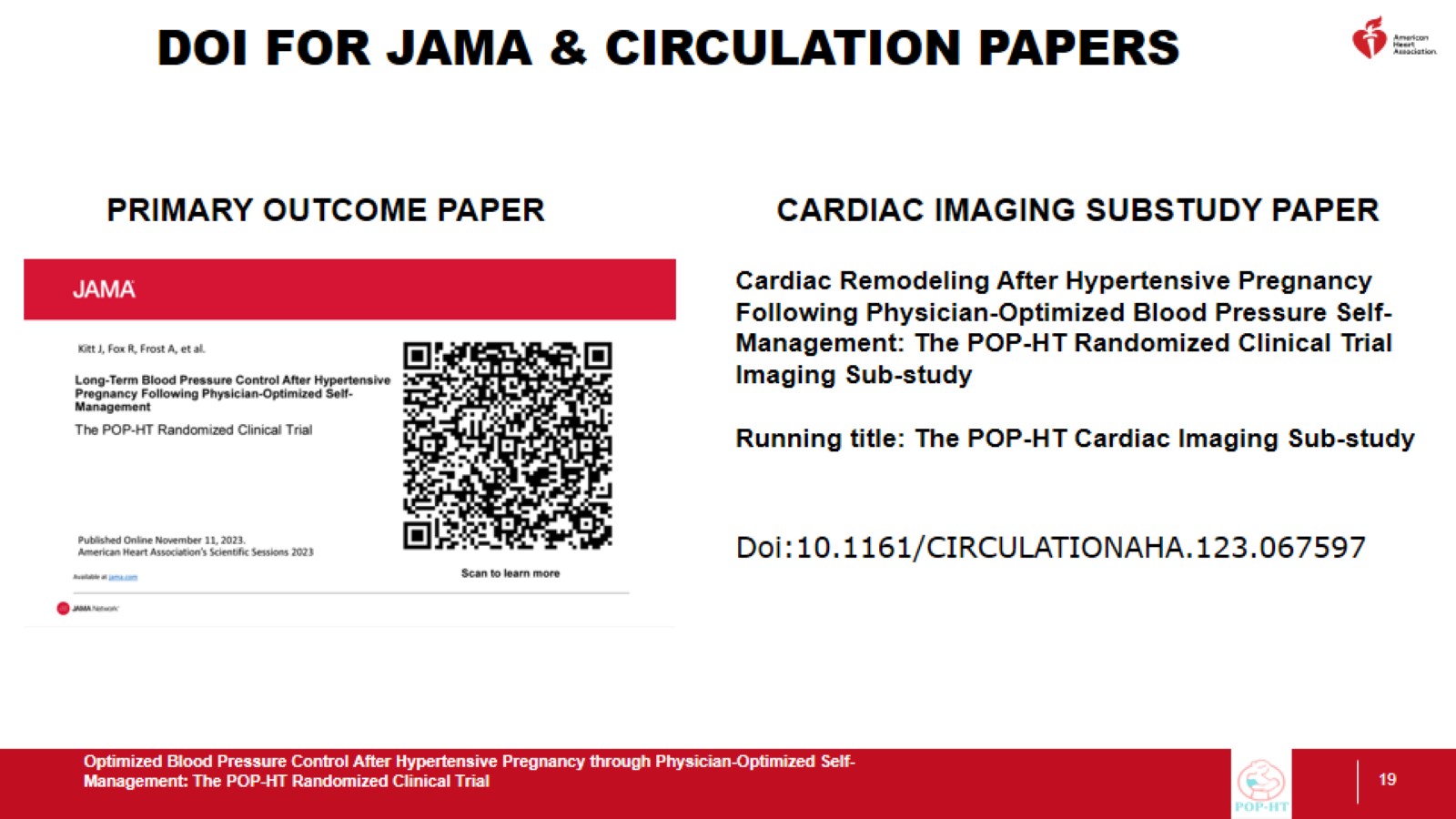 Doi FOR JAMA & CIRCULATION PAPERS